The United States, 1492-1865
HIS 315K
Professor Rachel Ozanne
[Speaker Notes: COURSE TITLE SLIDE: 
PPT EDIT INSTRUCTIONS:
Always choose the baked-in PPT layout called "Title Slide" 
PPT comes with Calibri as a default font. See below for the correct font, color, and sizes 
Title = Helvetica or Arial, Bold, white, 40 pt. 
Course Number = Helvetica or Arial, Bold, white, 30pt 
Professors Name = Helvetica or Arial, Bold, white 30pt]
Sex and Power in Early America
The United States, 1492-1865
Professor Rachel Ozanne
[Speaker Notes: INDIVIDUAL LECTURE SEGMENT VIDEO SLIDES - MONOCHROMATIC VERSION should stay static with voiceover.
PPT EDIT INSTRUCTIONS:
Always choose the baked-in PPT layout called "Section Header" 
PPT comes with Calibri as a default font. See below for the correct font, color, and sizes 
Topic= Helvetica or Arial, Bold, white, 40 pt. 
Course Name= Helvetica or Arial, Regular, white, 30pt 
Professor's Name = Helvetic or Arial, Regular, white, 30pt]
Lecture Overview
I. Introduction
II. Patriarchalism
III. Comparison: Gender in New England and Virginia
IV. The Salem Witch Trials
II. Patriarchalism
Lordly Fathers and Fatherly Lords
Authority
5th commandment
Robert Fimler, Patriarcha (1650)
Disobedience = sin
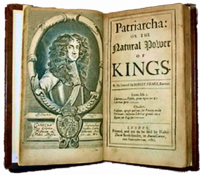 II. Patriarchalism
B. Good wife: a title and a role
No more nuns!
Coverture
Conjugal rights
Divorce not easy
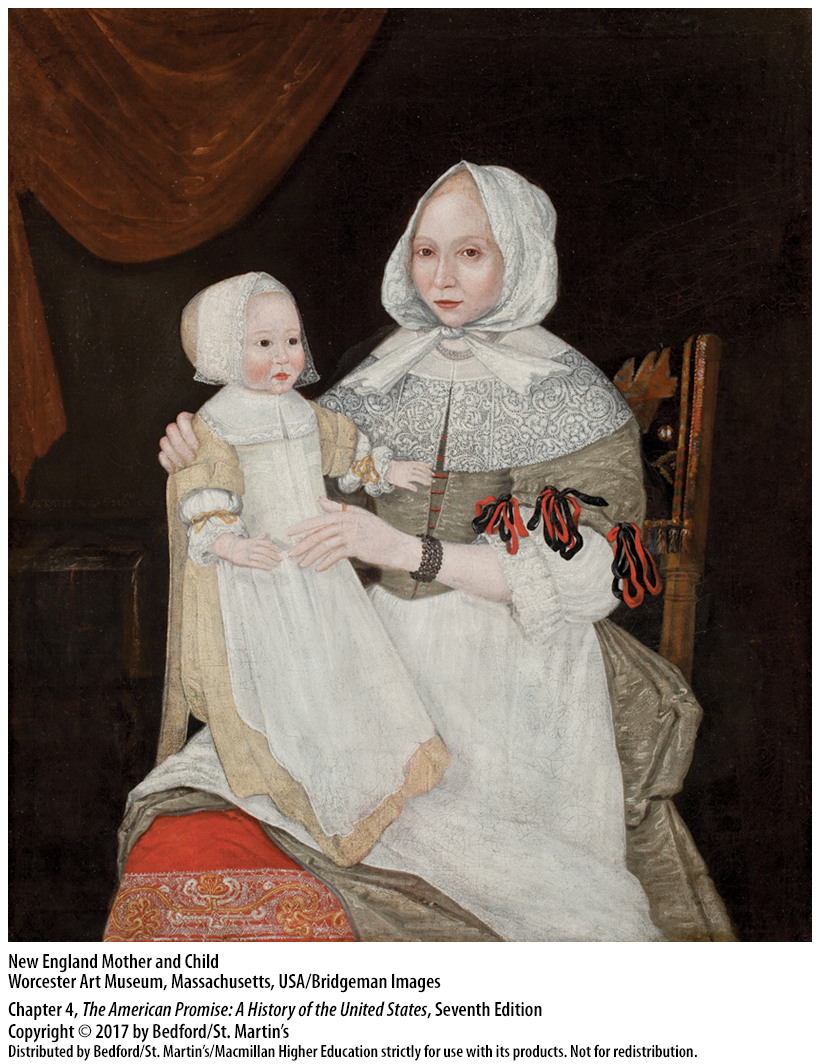 III. Gender in New England and Virginia
New England a Reinforced Patriarchy
family stability
low mortality rates
fatherly authority
inheritance patterns
gender hierarchy: Anne Hutchinson
Anne Hutchinson’s Trial
What evidence can you find in the text that Hutchinson’s gender was a factor in the accusations brought against her?
What is a covenant of works? Why would that be so bad to Puritans?
How does Hutchinson defend her views?
What is her punishment? Why?
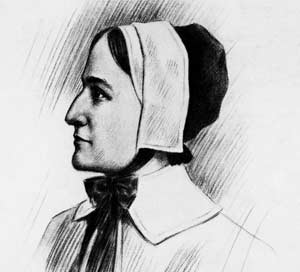 III. Gender in New England and Virginia
B. Virginia: a Fractured Patriarchy
Men > women (4:1)
high mortality rates
mobility
wealthy widows
(slavery, too)
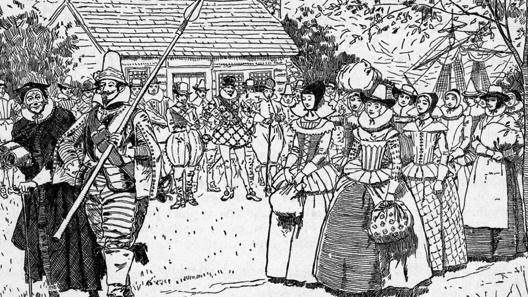 1882 depiction of mail order brides coming to Virginia. Get the full story here.
IV. The Salem Witch Trials
A. The “Witchhunt,” 1542-1736
1542: witchcraft a crime
“maleficium”
Old England
2000 cases in 200 years
New England
324 trials 
36 executions
80% accused were women
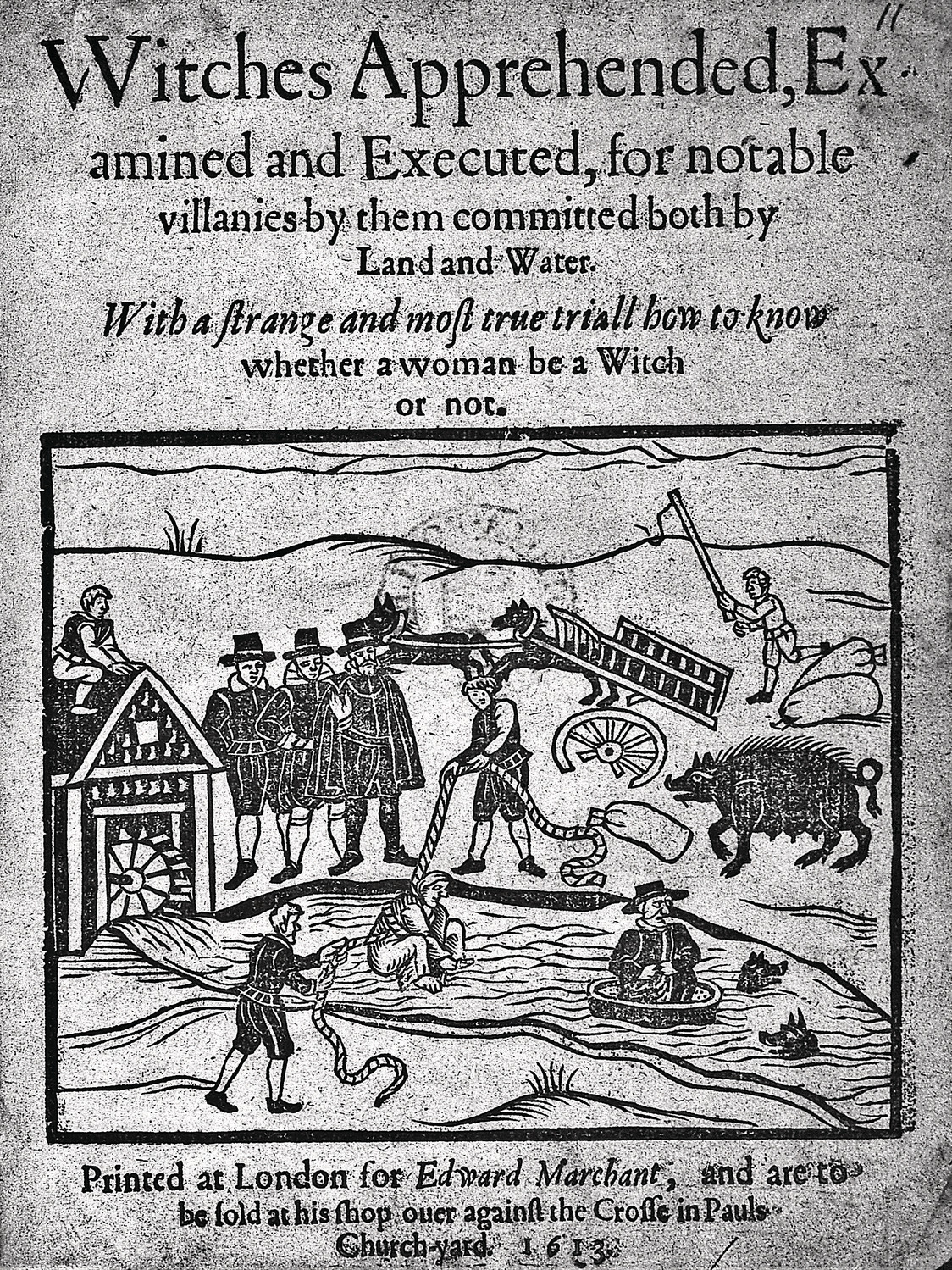 1613 Pamphlet about a witch trial
IV. The Salem Witch Trials
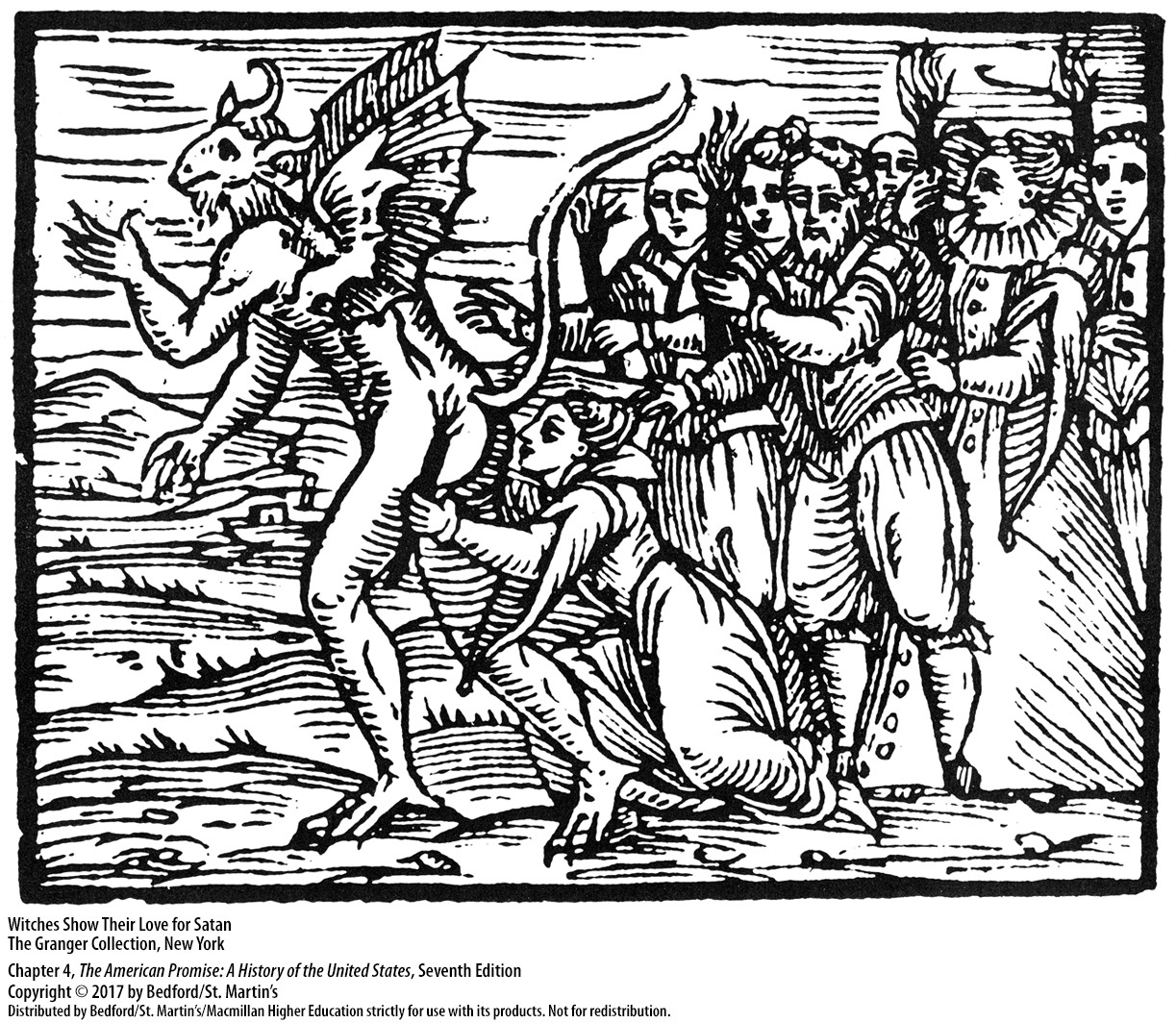 B. Why Women?
crime against patriarchy
easy targets
religious views (Eve, sexuality)
property issues
IV. The Salem Witch Trials
C. Salem, 1692: Last Stand of the Old Order
150 people accused; 20 executed
folk magic
accusations across social class
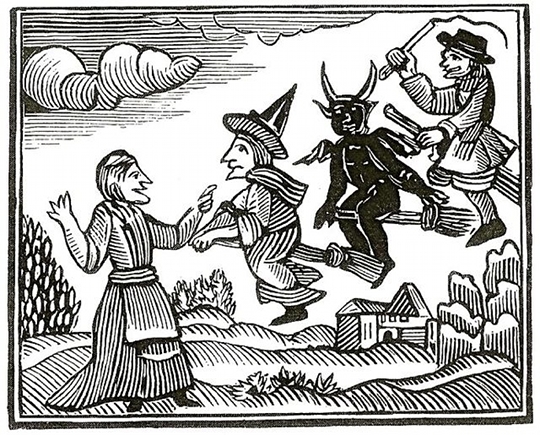 Woodcut depicting witches from Cotton Mather’s 1689 Wonders of the Invisible World
IV. The Salem Witch Trials
D. The Decline of Witchcraft
1706: last witch trial in English N. American colonies
1735: Witchcraft decriminalized
V. Race, Gender, & Sex
A. Native Americans
Gender roles
Sexual mores
European views
Explorers & Traders
Priests and religious leaders
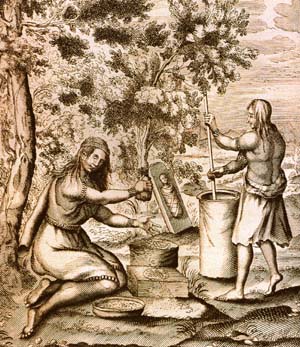 17th-century woodcut of Iroquois Women
V. Race, Gender, & Sex
B. African Americans
Paternalism in slavery
Marriages & Families
Enslaved women’s bodies & sex
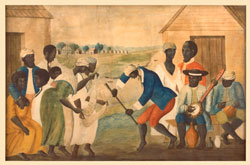 18th-century painting of slave community
Want to Know More?
https://uncpress.org/book/9780807846230/good-wives-nasty-wenches-and-anxious-patriarchs/ 
https://www.penguinrandomhouse.com/books/122783/founding-mothers-and-fathers-by-mary-beth-norton/ 
https://www.upenn.edu/pennpress/book/14030.html 
https://networks.h-net.org/node/2718/reviews/3303/abbott-perdue-sifters-native-american-womens-lives 
https://wwnorton.com/books/The-Devil-in-the-Shape-of-a-Woman/ 
https://www.oupress.com/books/9784660/women-and-power-in-native-north-america